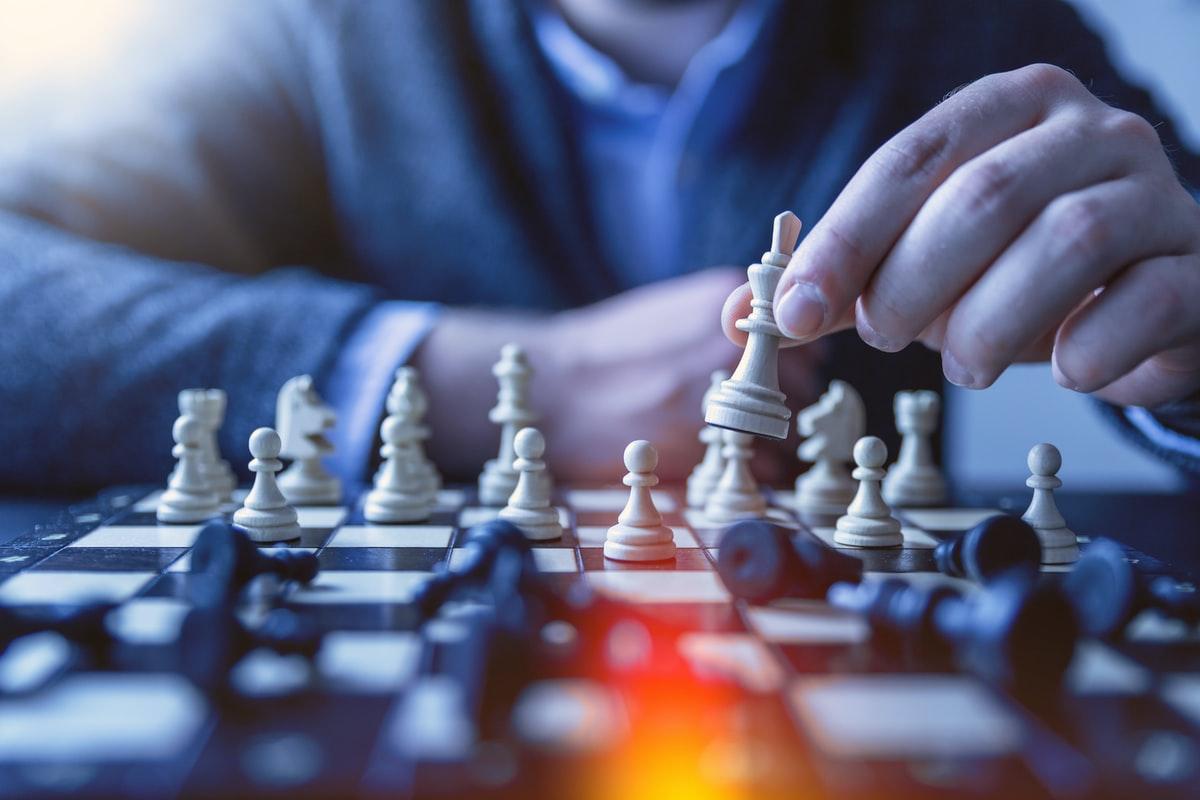 Please use this template for your presentation
Please use this template for your presentation
Please use this template
You may add or change any figure and photo at here
With a commitment to excellence in education, research, and community engagement, we aim to prepare our students to become future leaders and professionals in the ever-evolving realm of civil engineering.
With a commitment to excellence in education, research, and community engagement, we aim to prepare our students to become future leaders and professionals in the ever-evolving realm of civil engineering.
3
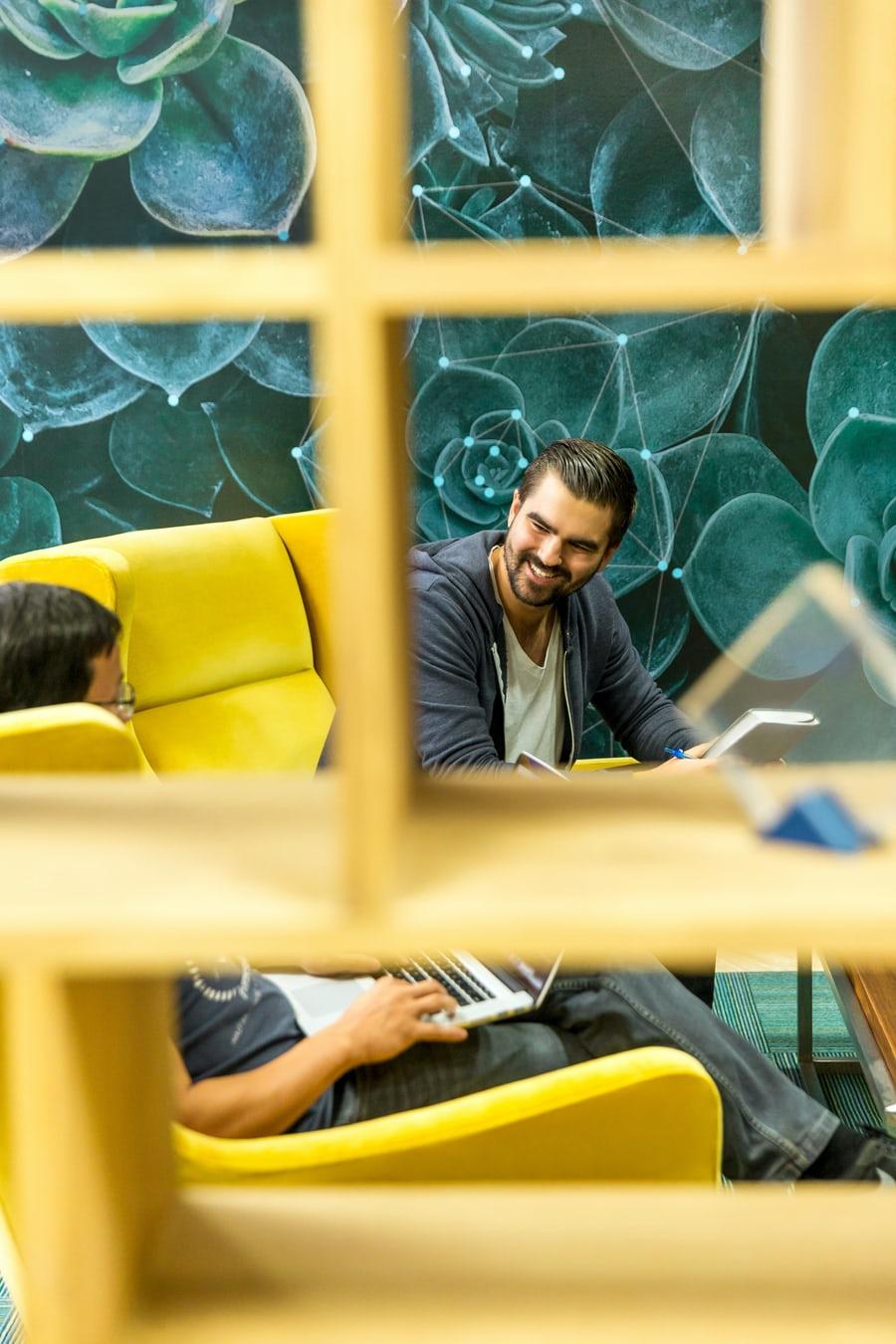 Please use this template
With a commitment to excellence in education, research, and community engagement, we aim to prepare our students to become future leaders and professionals in the ever-evolving realm of civil engineering. Our research initiatives focus on addressing real-world challenges, pushing the boundaries of knowledge, and contributing to sustainable solutions in geotechnics and transportation.

At our department, we take pride in being a dynamic and innovative hub of knowledge and expertise in the fields of geotechnics and transportation. Our dedicated team of faculty members, researchers, and students collaboratively work towards advancing the understanding and application of geotechnical engineering and transportation systems.
4
Please use this template
With a commitment to excellence in education, research, and community engagement, we aim to prepare our students to become future leaders and professionals in the ever-evolving realm of civil engineering. Our research initiatives focus on addressing real-world challenges, pushing the boundaries of knowledge, and contributing to sustainable solutions in geotechnics and transportation.

At our department, we take pride in being a dynamic and innovative hub of knowledge and expertise in the fields of geotechnics and transportation. Our dedicated team of faculty members, researchers, and students collaboratively work towards advancing the understanding and application of geotechnical engineering and transportation systems.
5
Please use this template
6
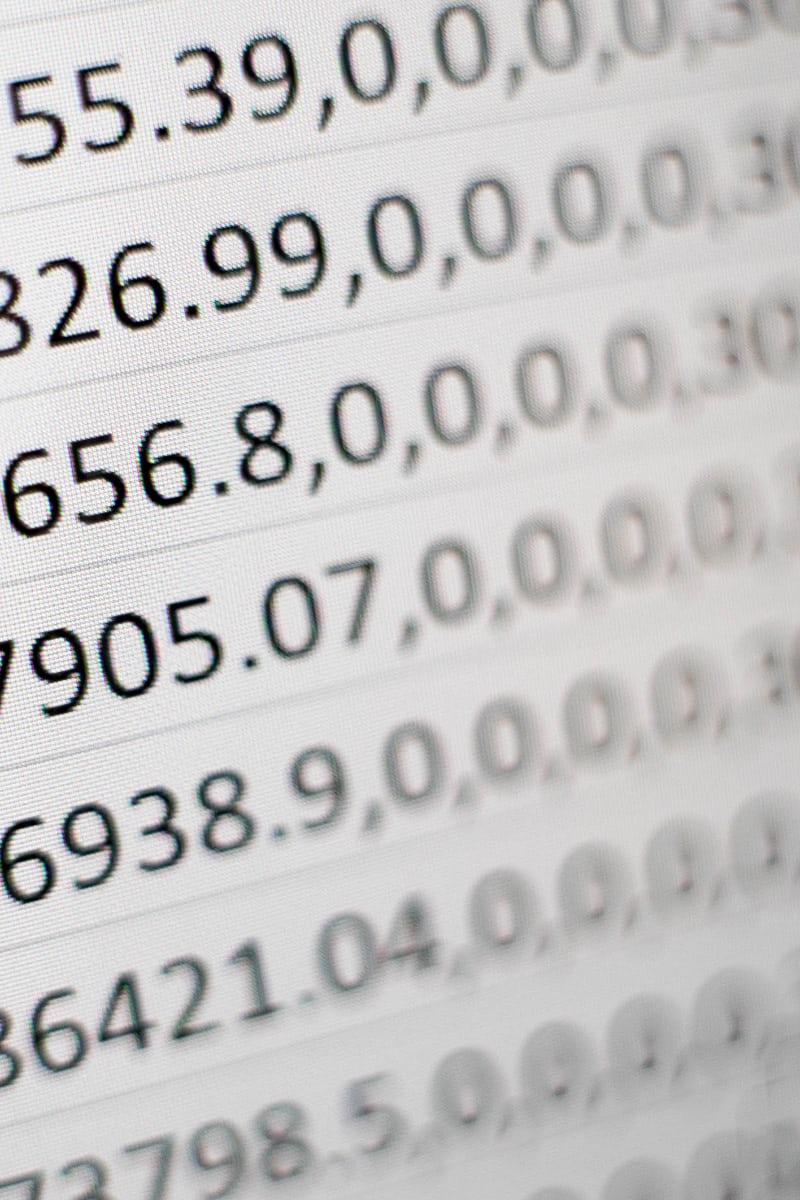 7
Please use this template
With a commitment to excellence in education, research, and community engagement, we aim to prepare our students to become future leaders and professionals in the ever-evolving realm of civil engineering. Our research initiatives focus on addressing real-world challenges, pushing the boundaries of knowledge, and contributing to sustainable solutions in geotechnics and transportation.

At our department, we take pride in being a dynamic and innovative hub of knowledge and expertise in the fields of geotechnics and transportation. Our dedicated team of faculty members, researchers, and students collaboratively work towards advancing the understanding and application of geotechnical engineering and transportation systems.
8
Use diagrams to explain your ideas
Lorem Ipsum
Lorem Ipsum
Lorem Ipsum
Lorem Ipsum
Lorem Ipsum
Lorem Ipsum
Lorem Ipsum
9
Vestibulum congue tempus
Lorem ipsum dolor sit amet, consectetur adipiscing elit, sed do eiusmod tempor. Donec facilisis lacus eget mauris.
Please use this template
1
Vestibulum congue tempus
Lorem ipsum dolor sit amet, consectetur adipiscing elit, sed do eiusmod tempor. Donec facilisis lacus eget mauris.
2
Vestibulum congue tempus
Lorem ipsum dolor sit amet, consectetur adipiscing elit, sed do eiusmod tempor. Donec facilisis lacus eget mauris.
3
10
Please use this template
Yellow
Is the color of gold, butter and ripe lemons. In the spectrum of visible light, yellow is found between green and orange.
Blue
Is the colour of the clear sky and the deep sea. It is located between violet and green on the optical spectrum.
Red
Is the color of blood, and because of this it has historically been associated with sacrifice, danger and courage.
Yellow
Is the color of gold, butter and ripe lemons. In the spectrum of visible light, yellow is found between green and orange.
Blue
Is the colour of the clear sky and the deep sea. It is located between violet and green on the optical spectrum.
Red
Is the color of blood, and because of this it has historically been associated with sacrifice, danger and courage.
11
Please use this template
4000
3000
2000
1000
0
You can insert graphs from Excel or Google Sheets
12
Please use this template
13
The 13th International Conference on Geotechnical Engineering in Tropical Regions (GEOTROPIKA) and 3rd International Conference on Highway and Transportation Engineering (ICHITRA)
And tables to compare data
14
Please use this template
15
Acknowledgment
These conferences provide an exceptional platform for networking and collaboration. Attendees can connect with fellow professionals, researchers, and industry leaders from around the world. Building these relationships can lead to potential research partnerships, business opportunities, and knowledge-sharing that can benefit their careers and projects.
Thank
you!